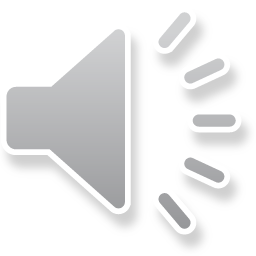 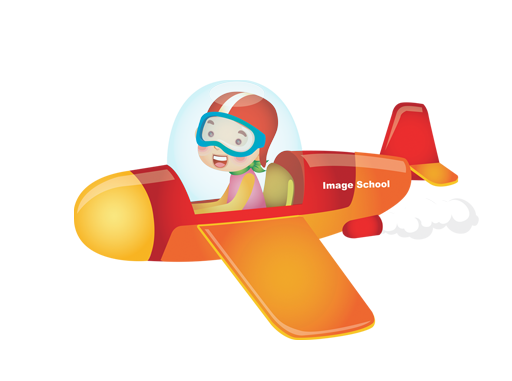 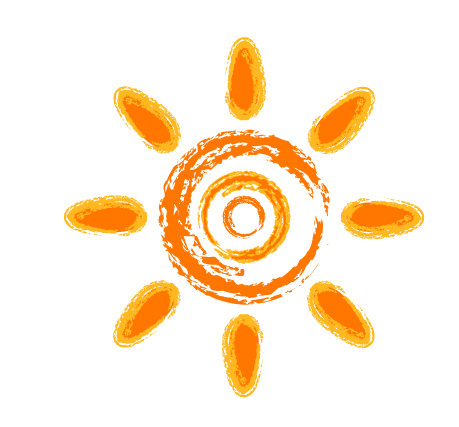 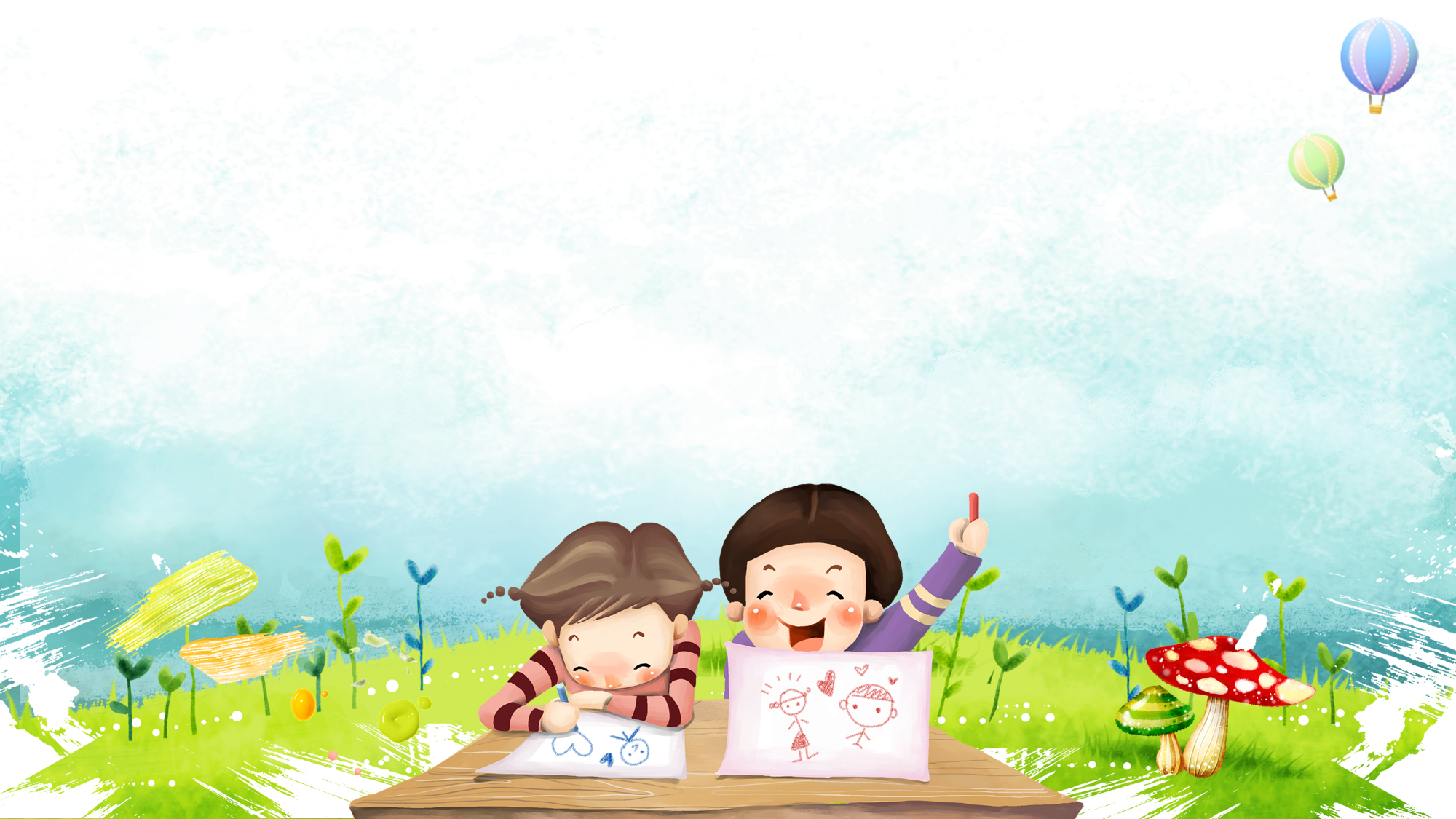 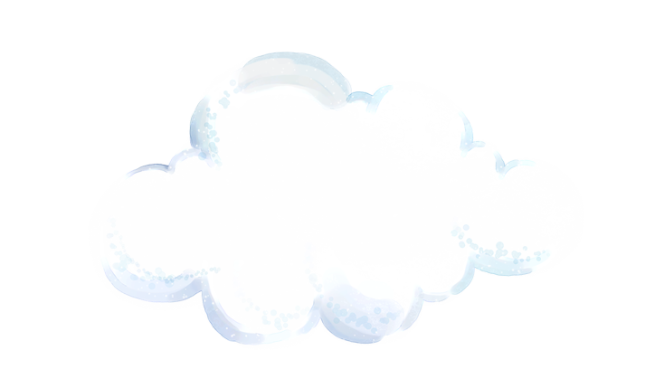 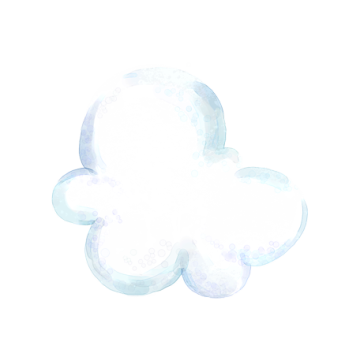 自我介绍
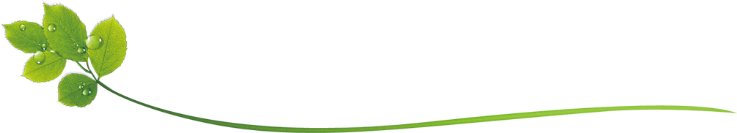 五三班   小Q
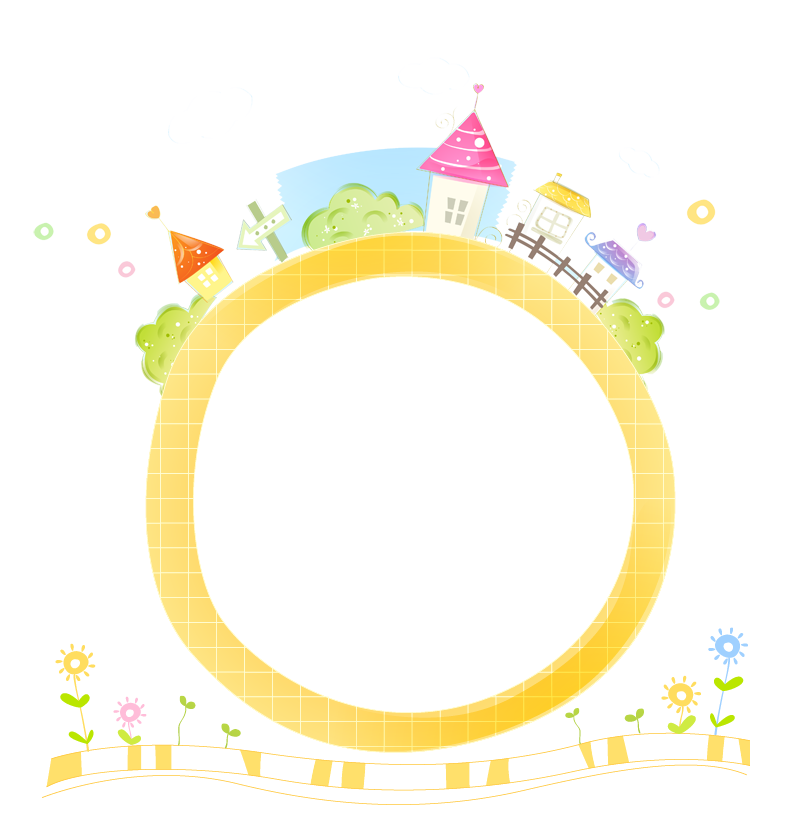 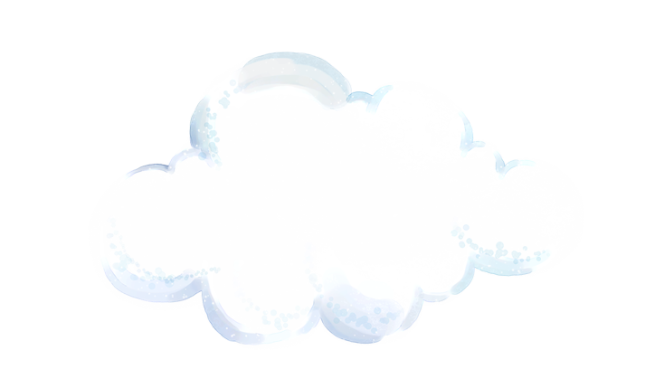 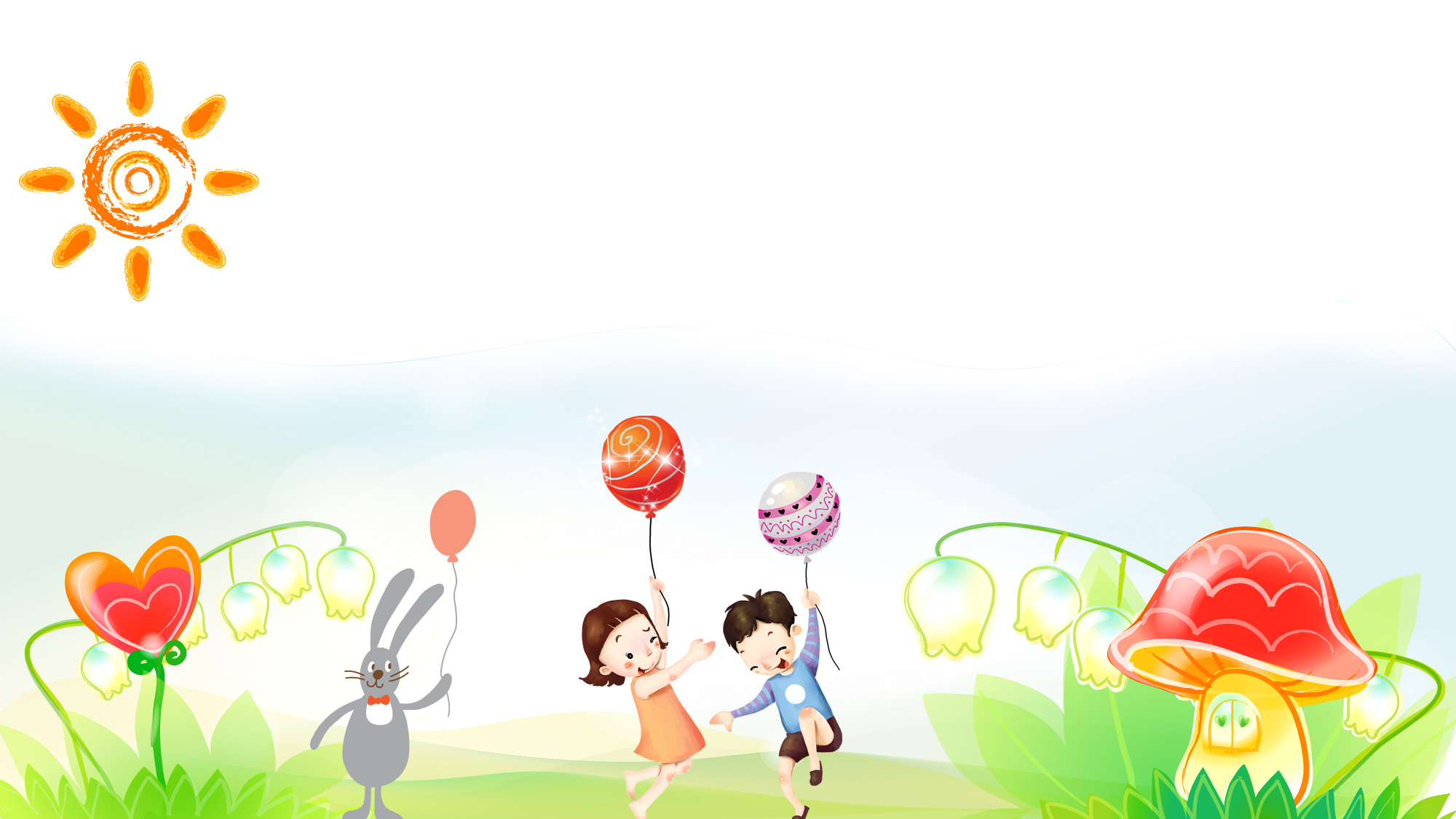 同学们好！老师好！
         我是五三班的小Q。三年来，在老师的辛勤培育教导下，我长大了，连年被评为“三好”学生和优秀班干部。老师给我的评价是：做事认真、主动，组织能力强；同学们给我的评价是学习成绩好，举止大方；我给自己的评价是：充满自信，喜欢挑战，于奉献。
        作为一名光荣的少先队员,能生活在这样一个充满活力的大集体中，我感到无比的光荣和自豪。为了能更好的为同学们服务、更全面的为红领巾增光添色，我参加了这次大队长竞选活动。
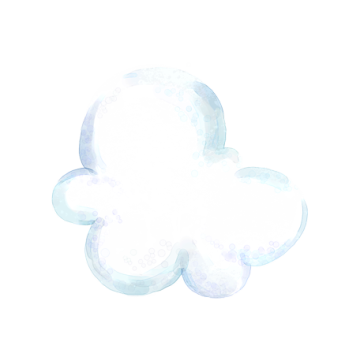 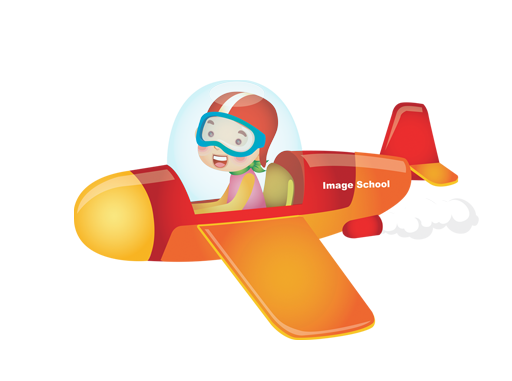 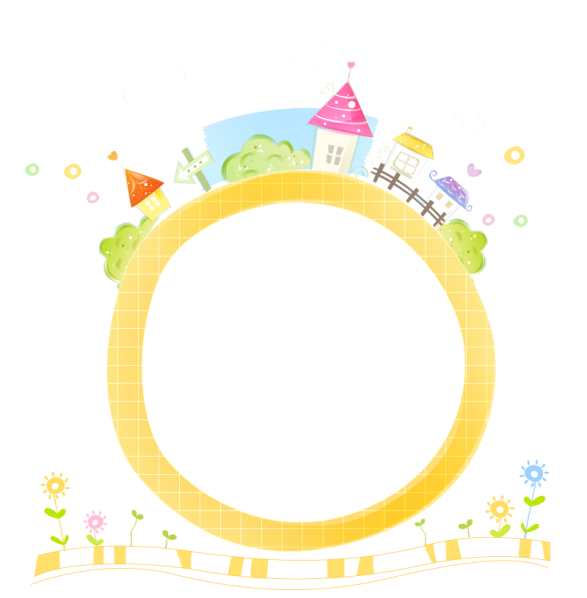 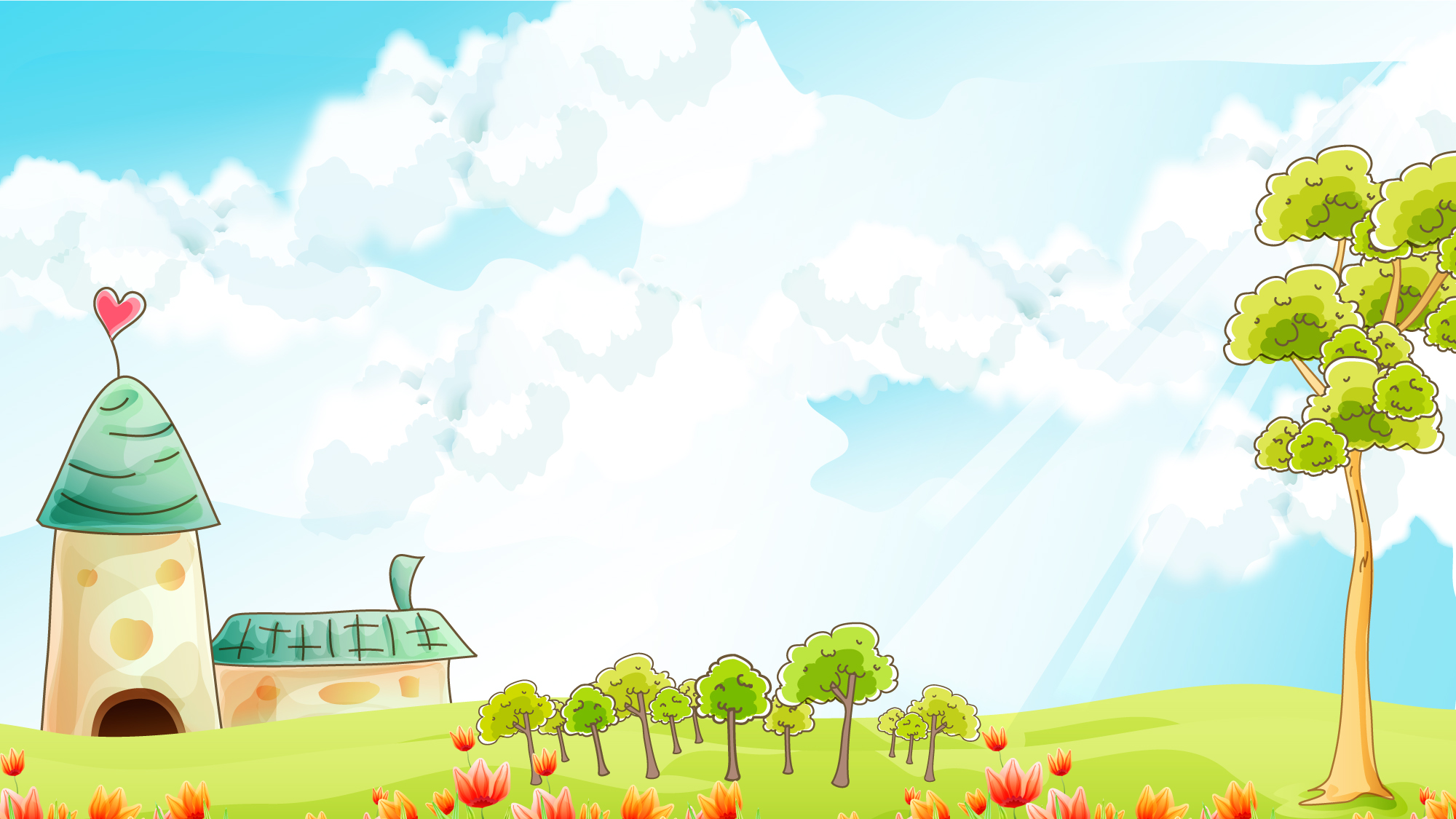 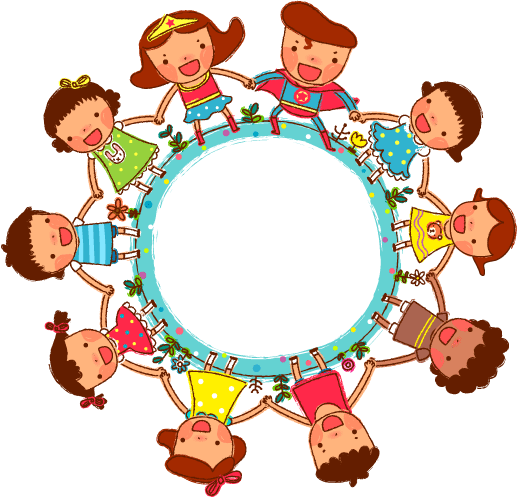 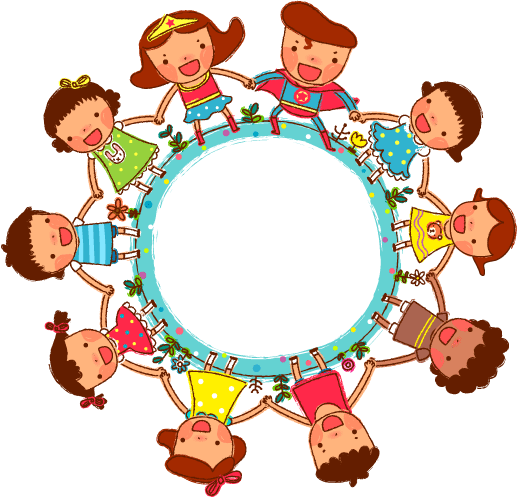 我的
爱好
踢足球
书法
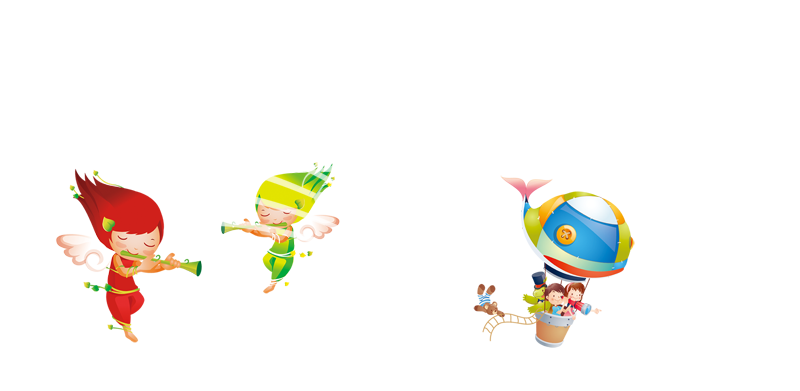 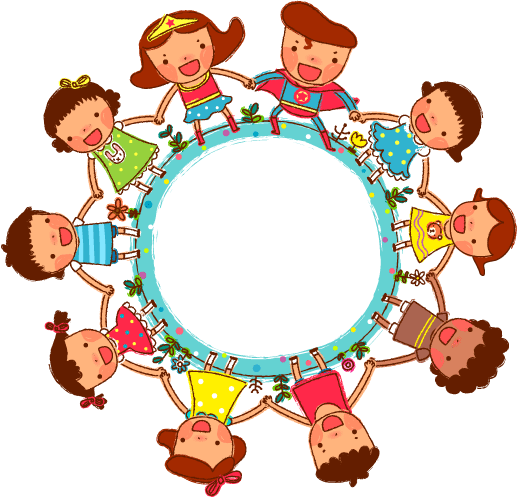 跑步
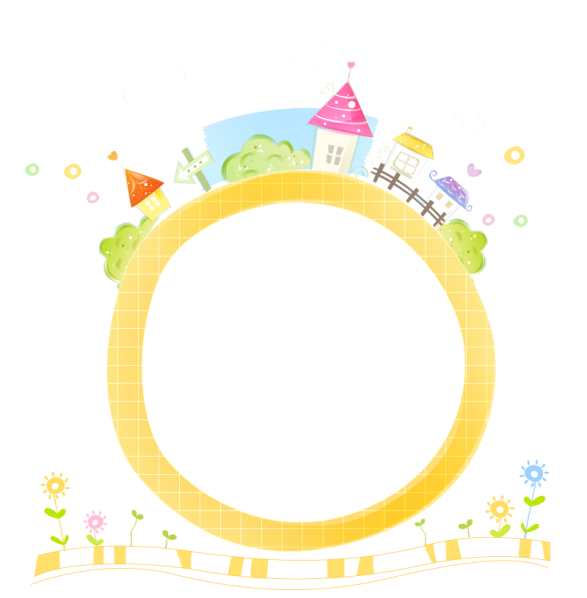 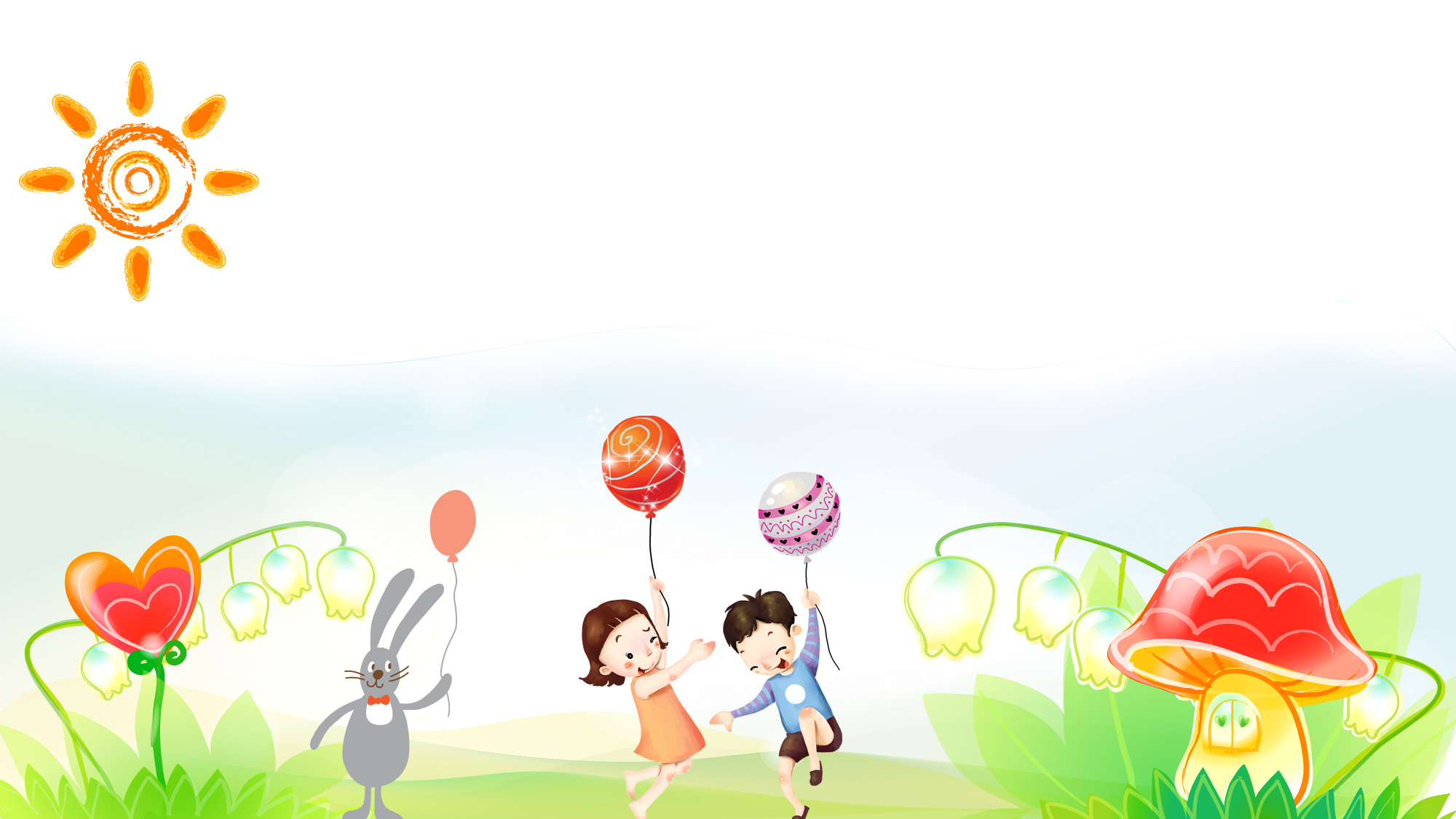 我的
性格
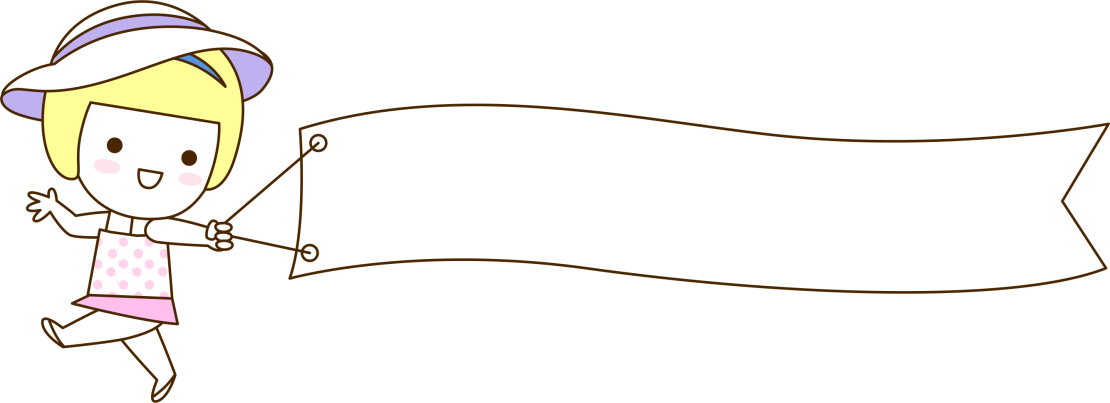 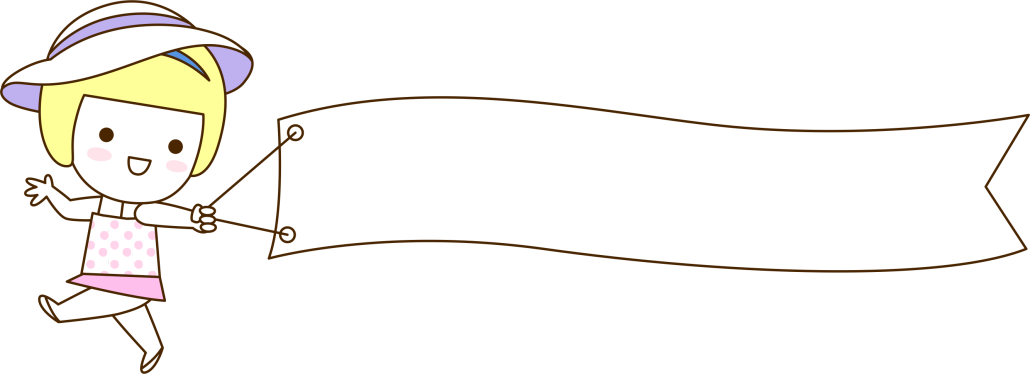 我是一个性格开朗的人
我是一个积极向上的人
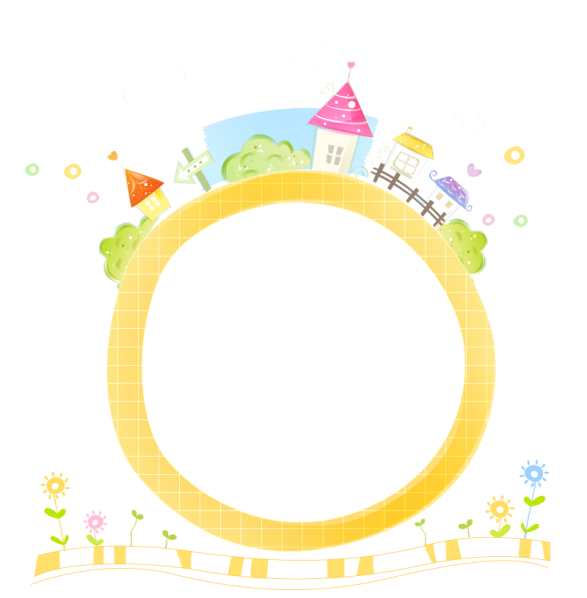 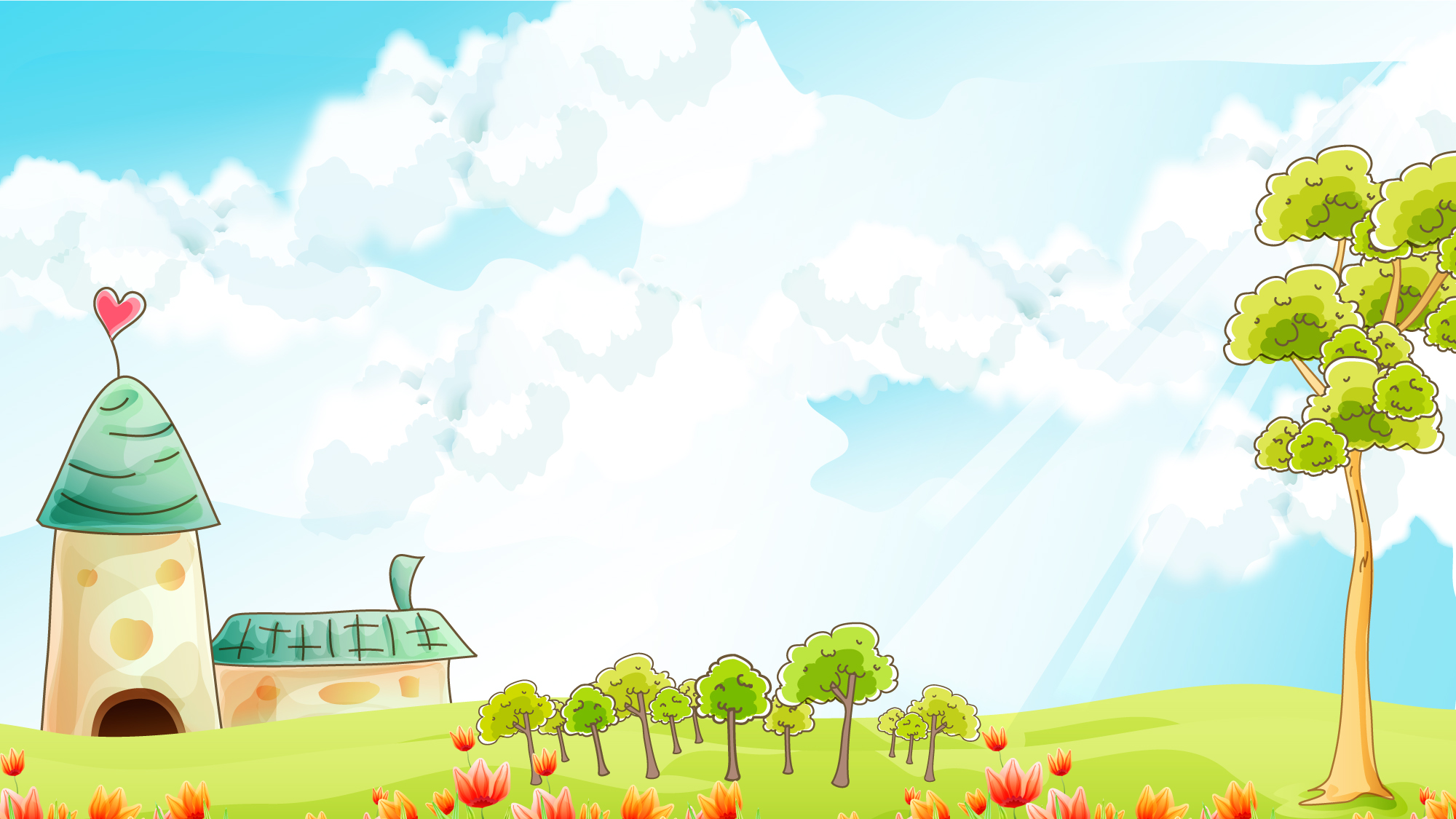 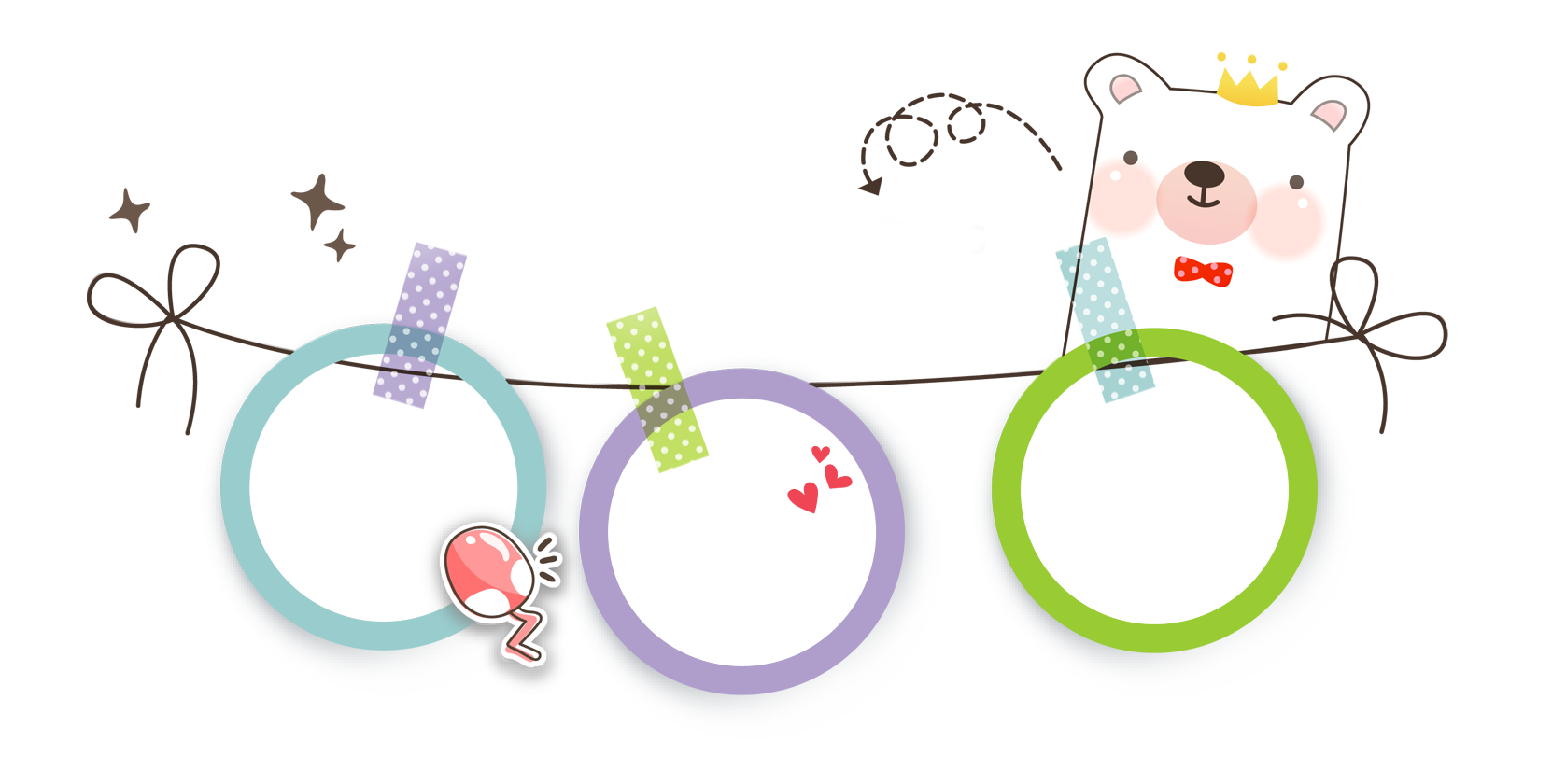 我的
生活
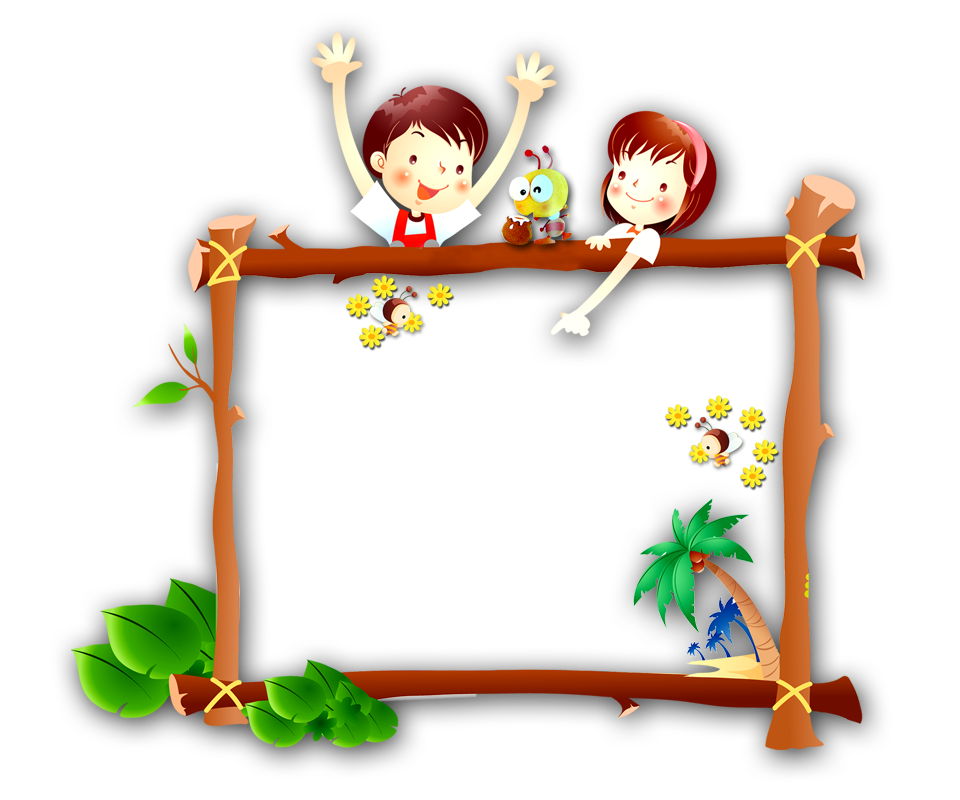 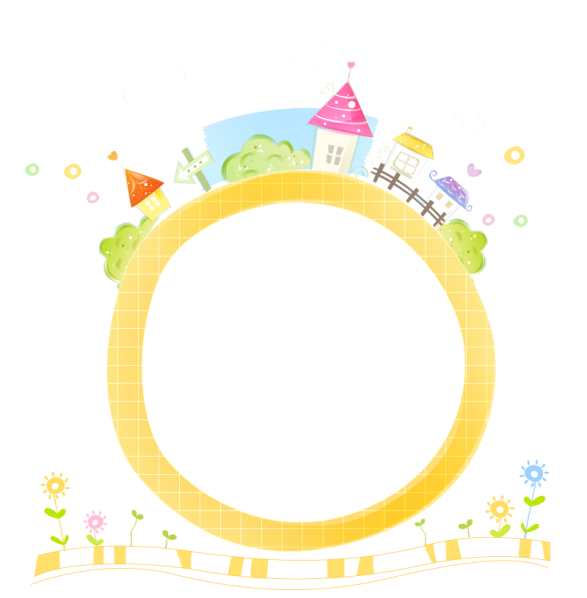 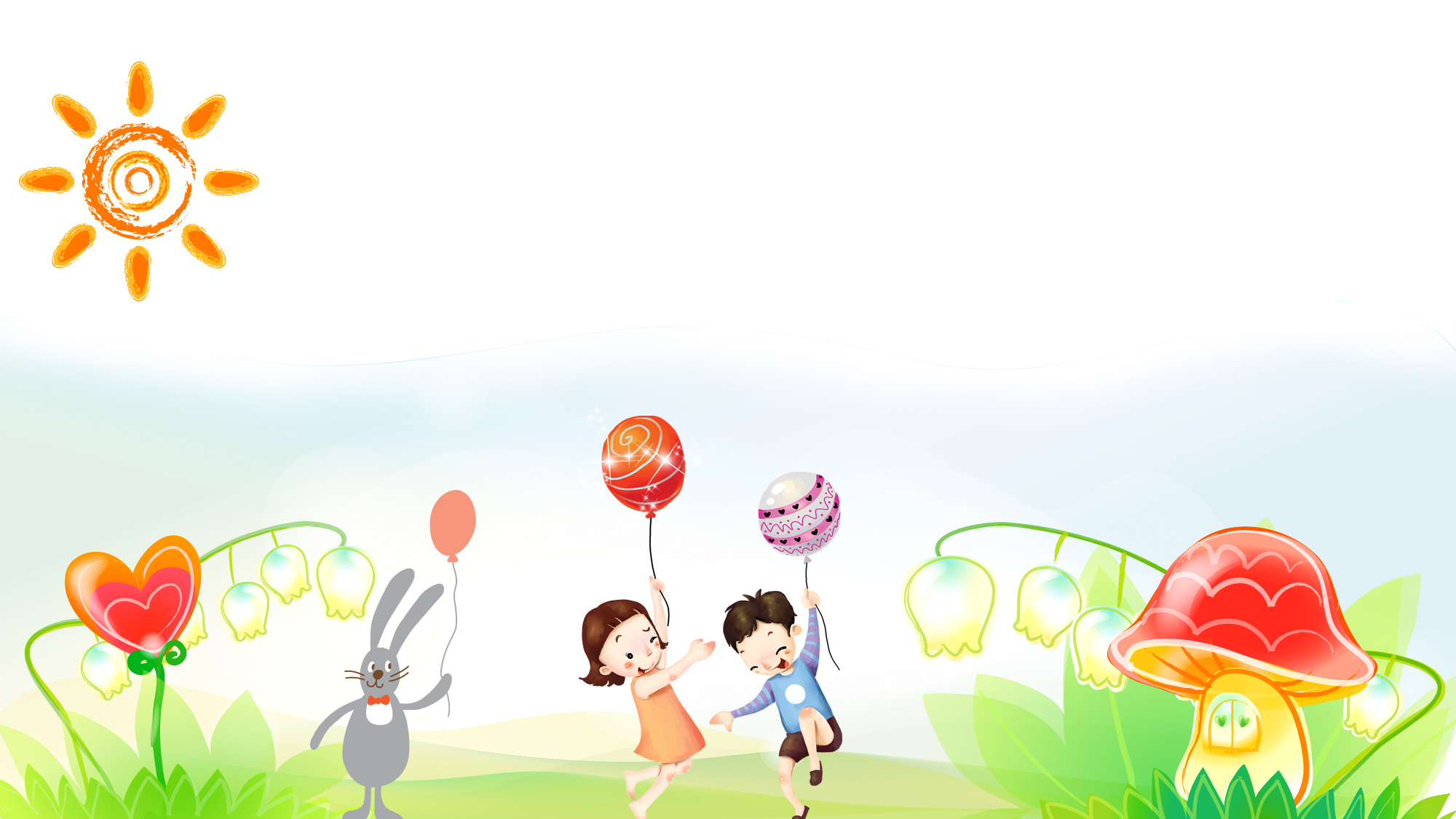 我的
理想
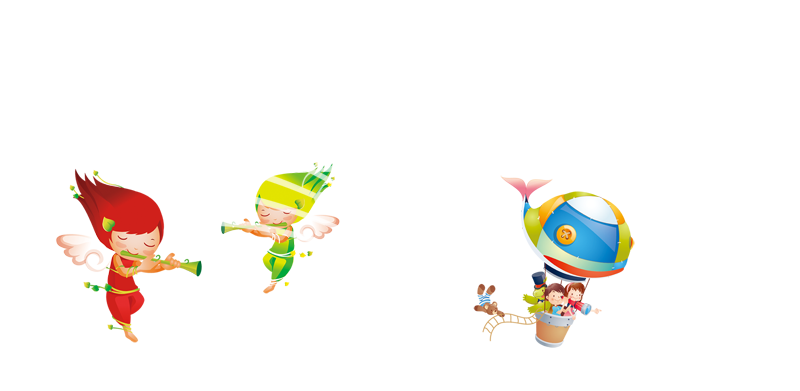 当一名宇航员
飞上月球
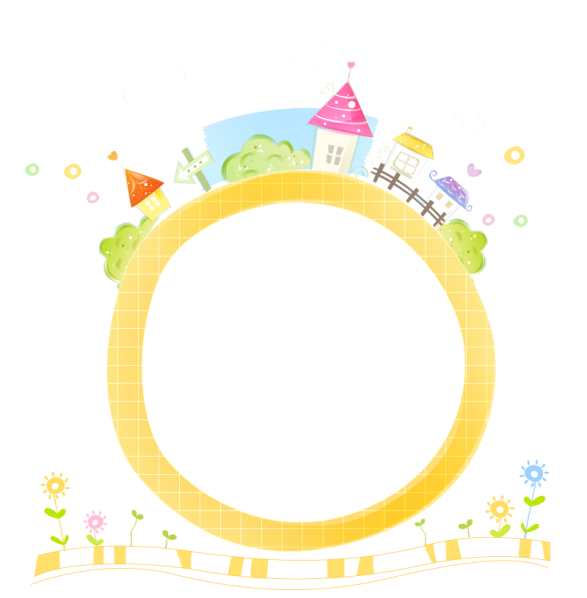 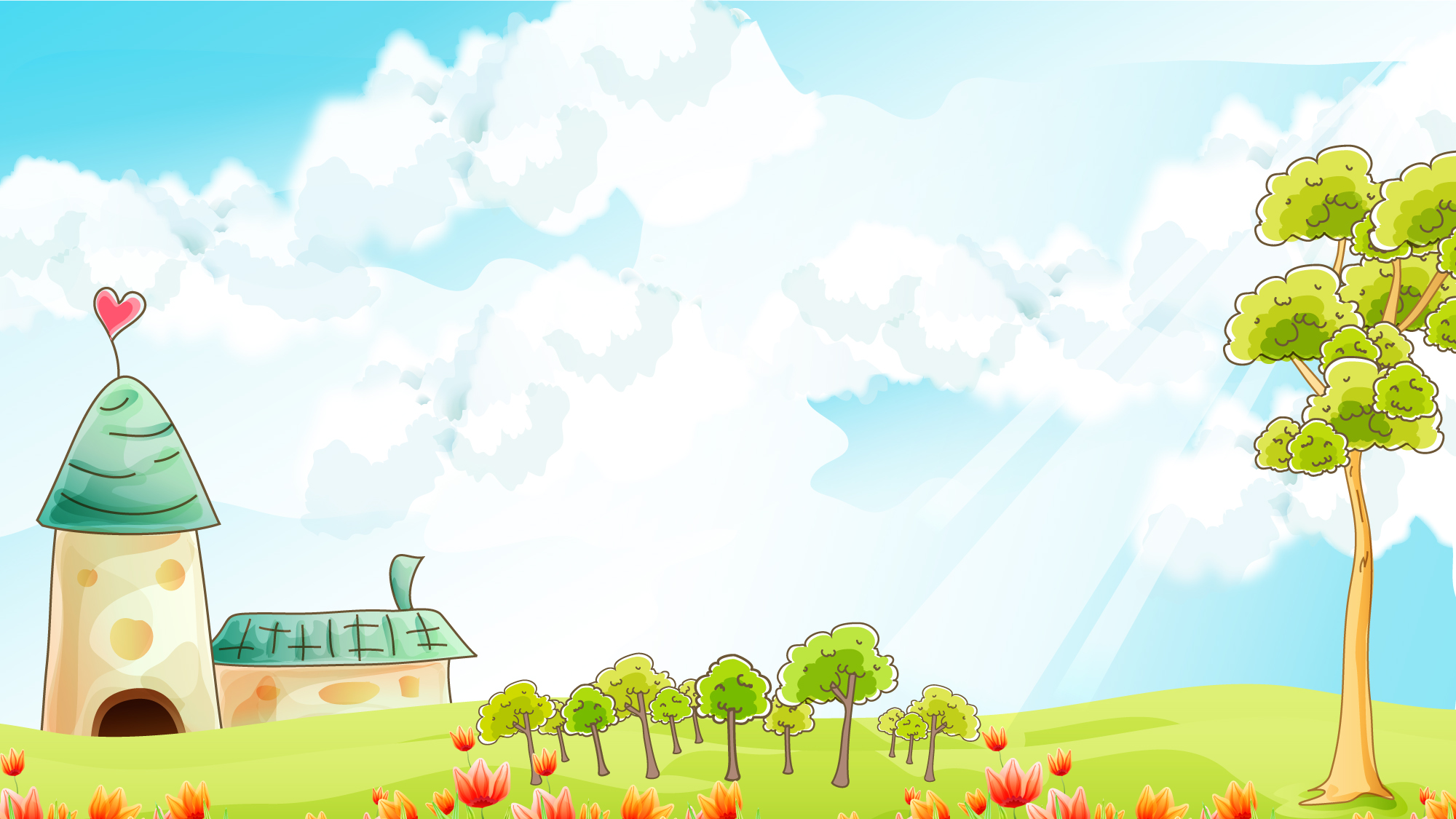 竞选
目标
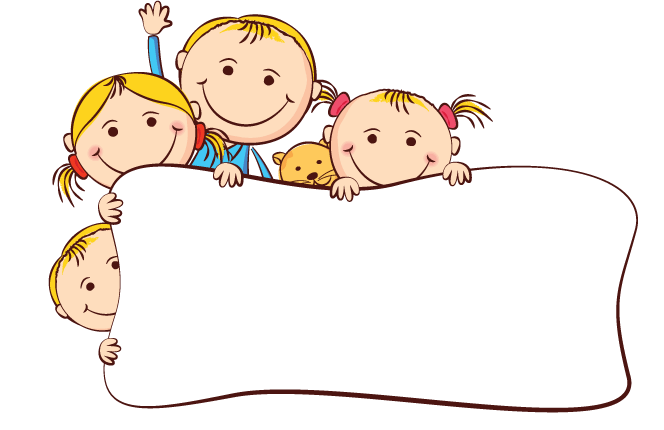 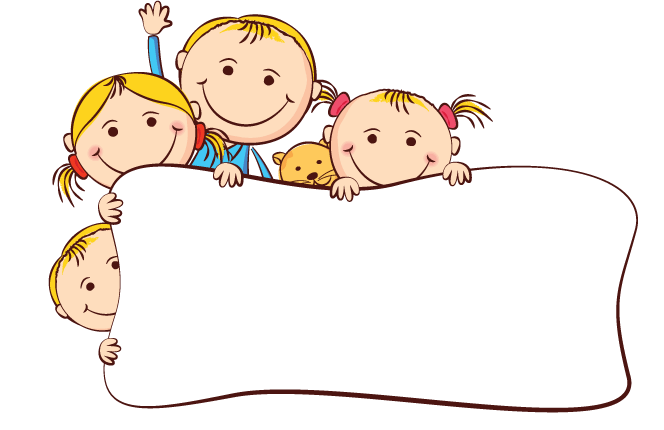 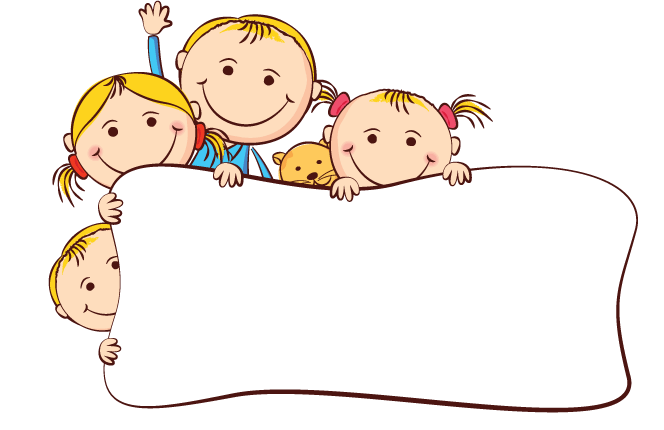 学习委员
数学课代表
班长
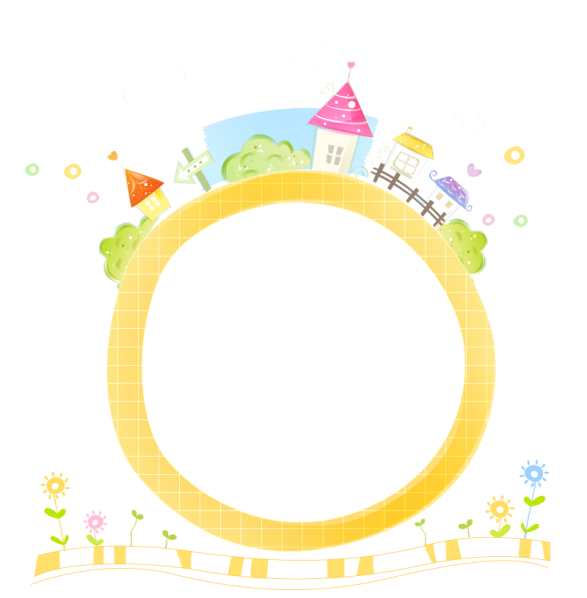 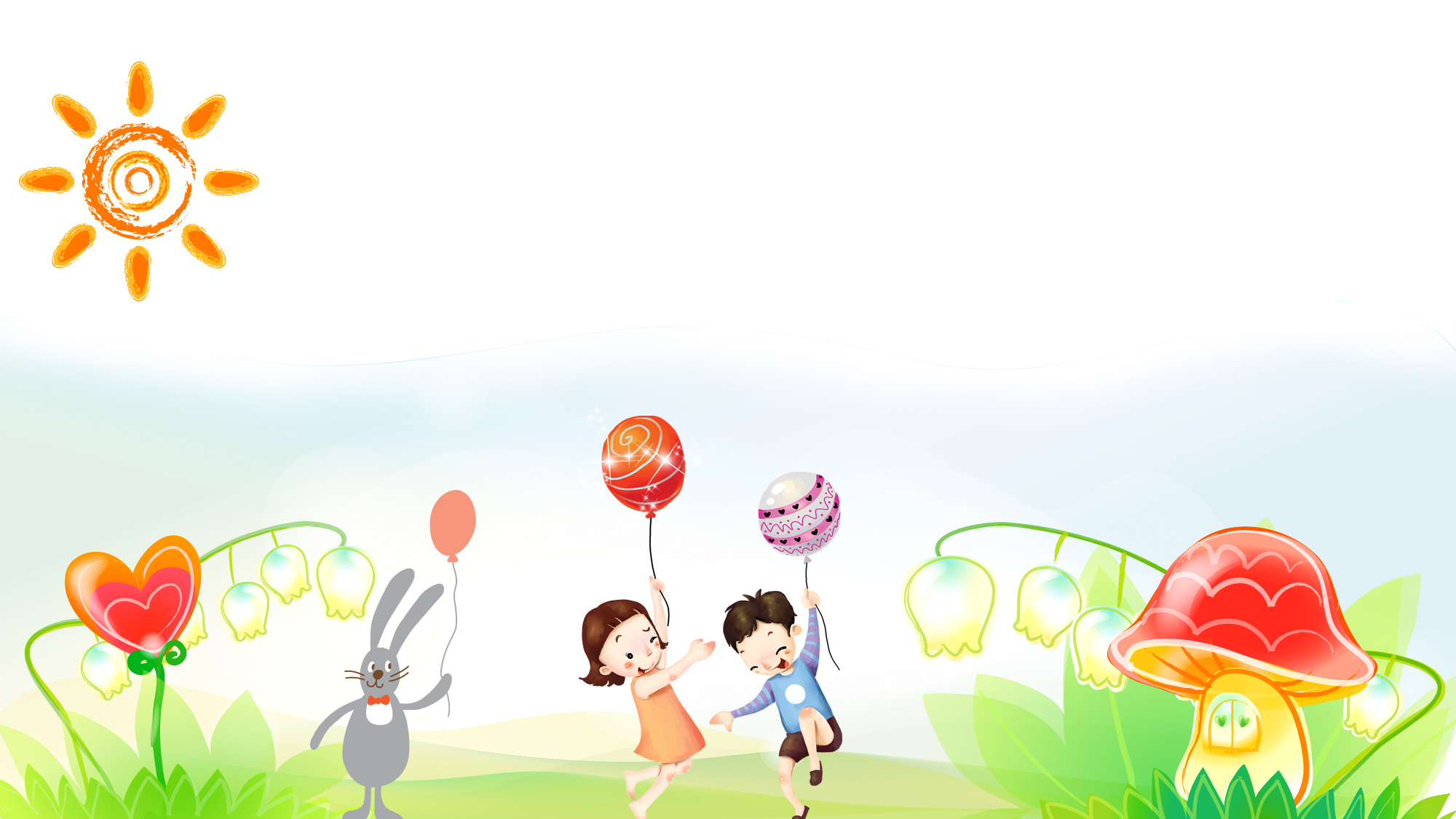 我的
荣誉
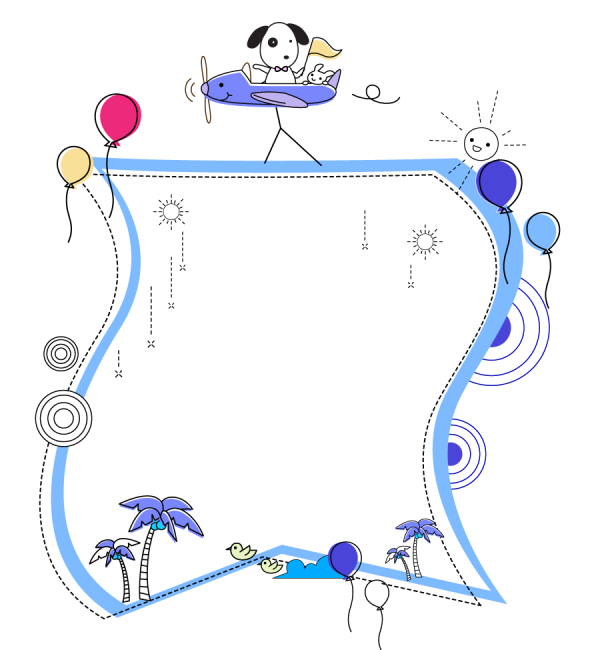 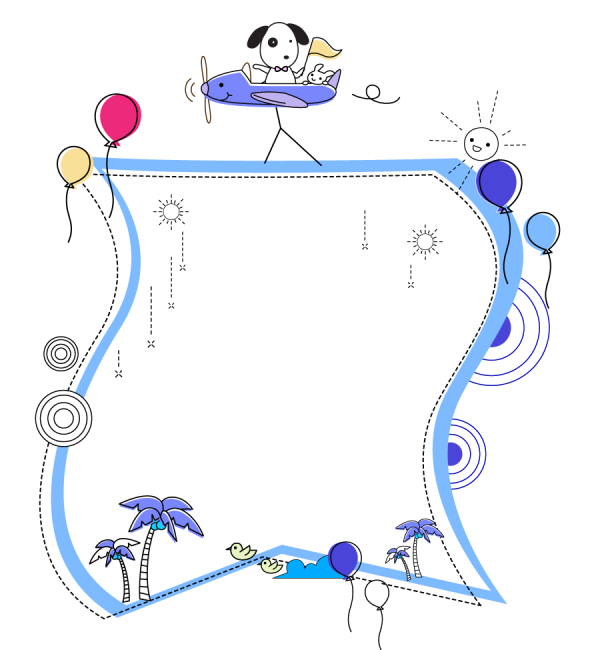 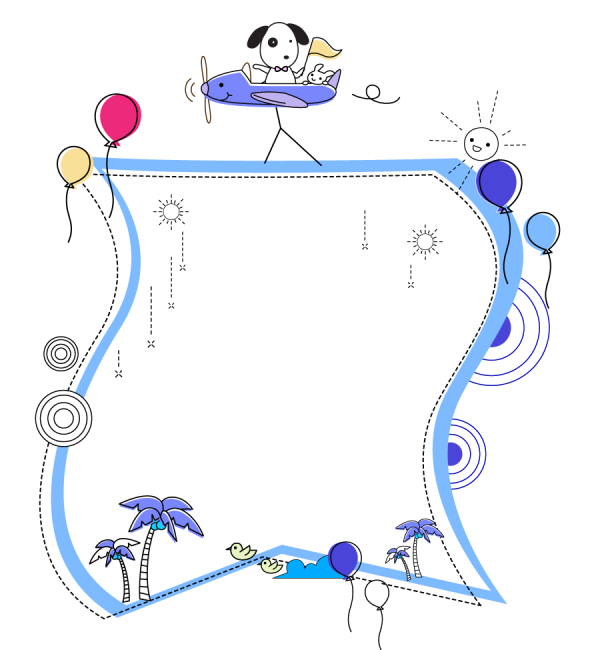 2019年3月20日
年作文《我看见大海啦》获得全国小学生作文大赛三等奖
2013年5月 
获得全国小学生美术大赛个人第二名
2016年1月
一年级下学期，获得全班三号学生称号
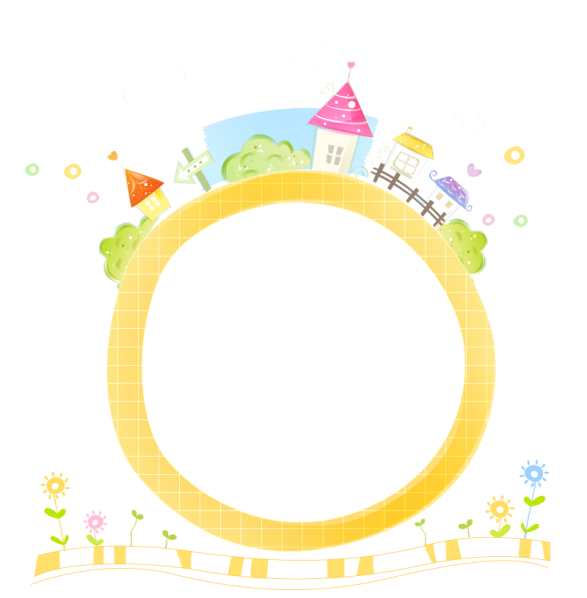 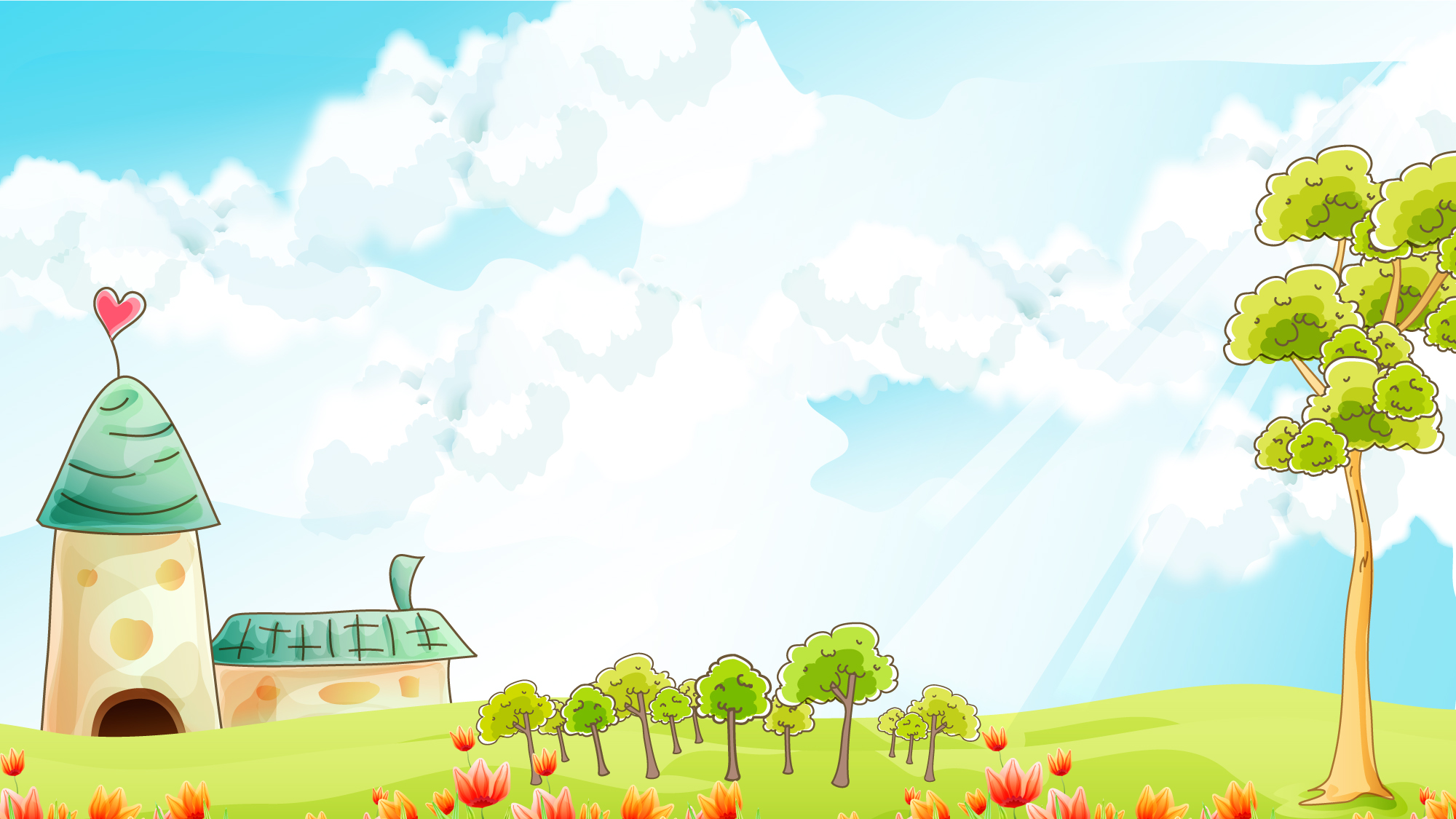 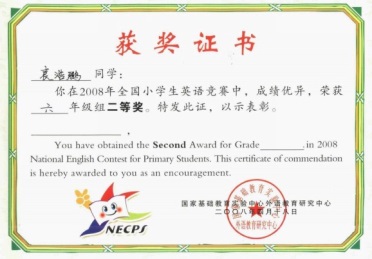 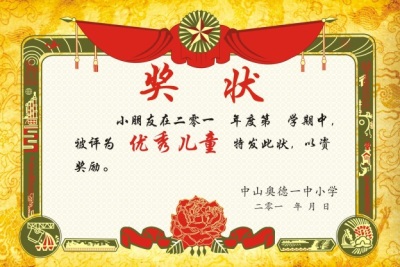 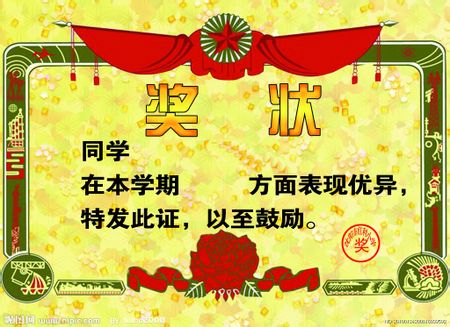 我的
奖状
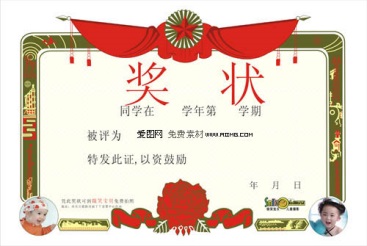 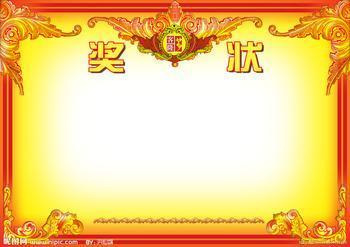 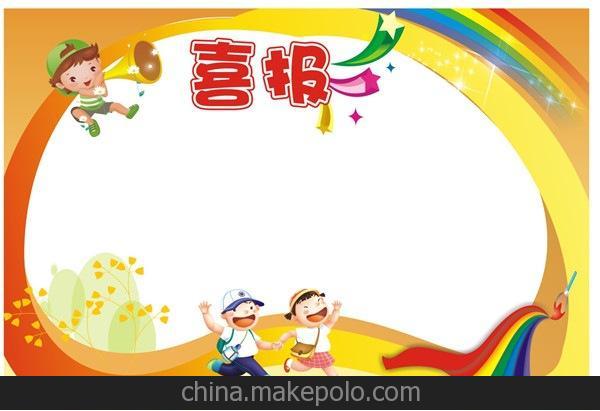 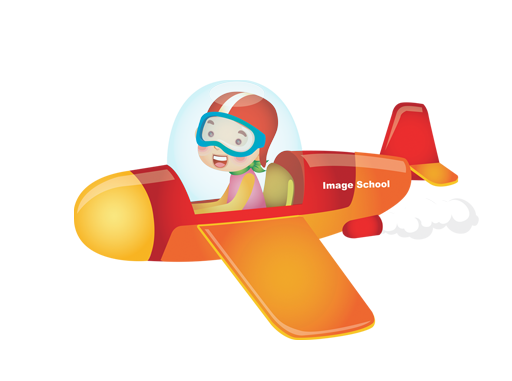 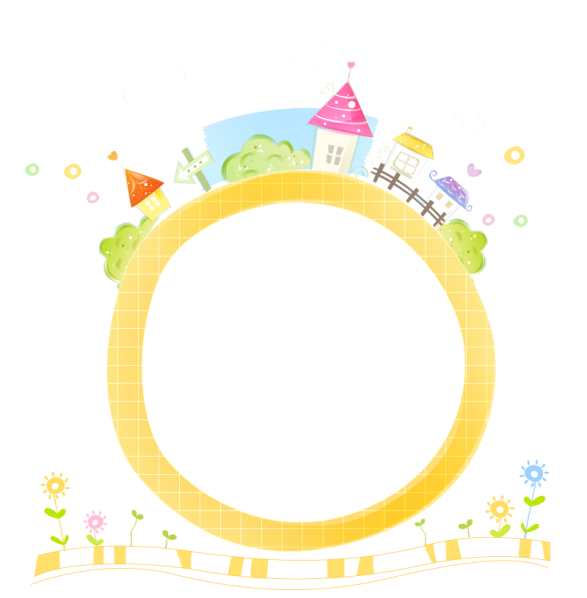 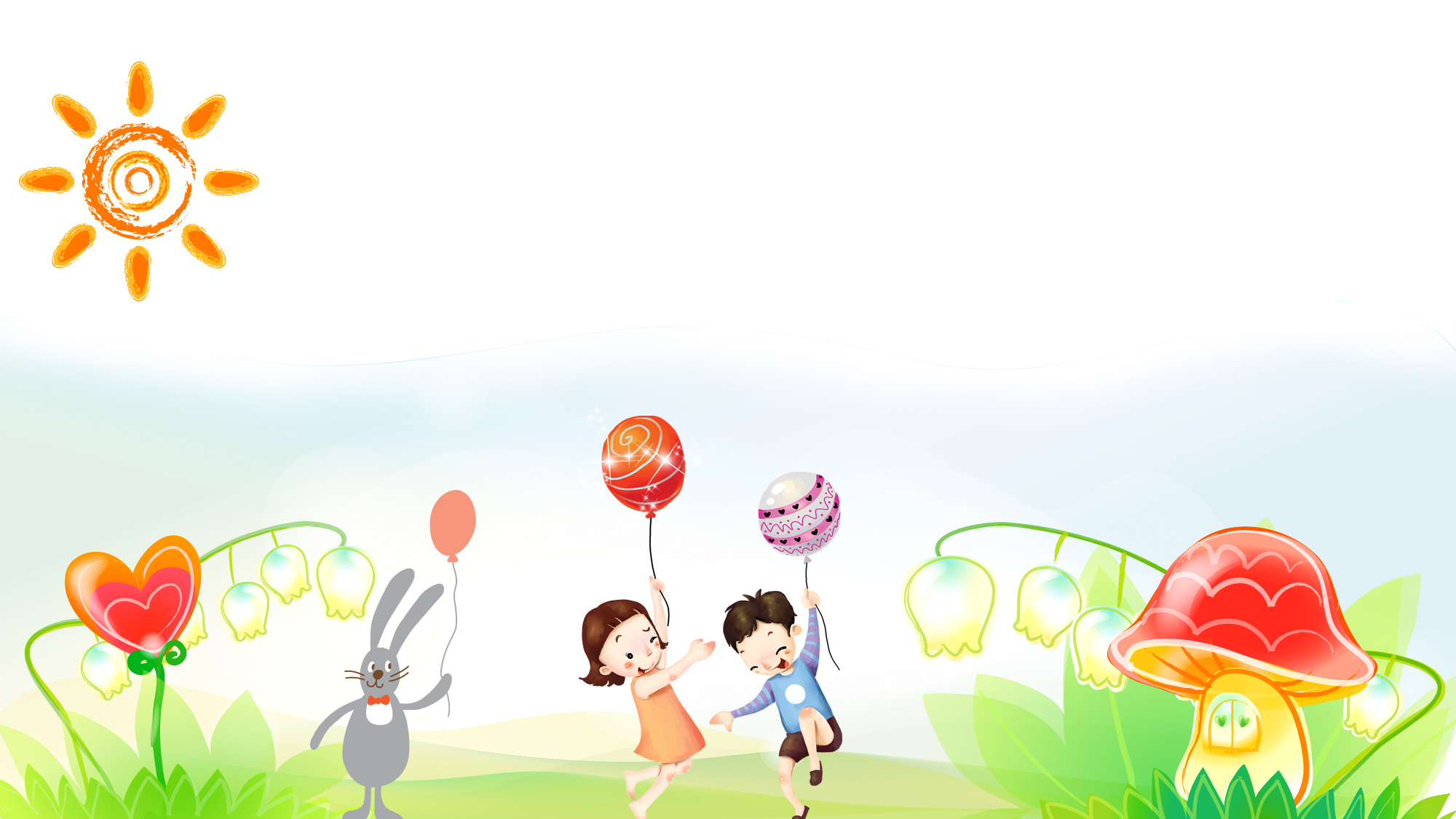 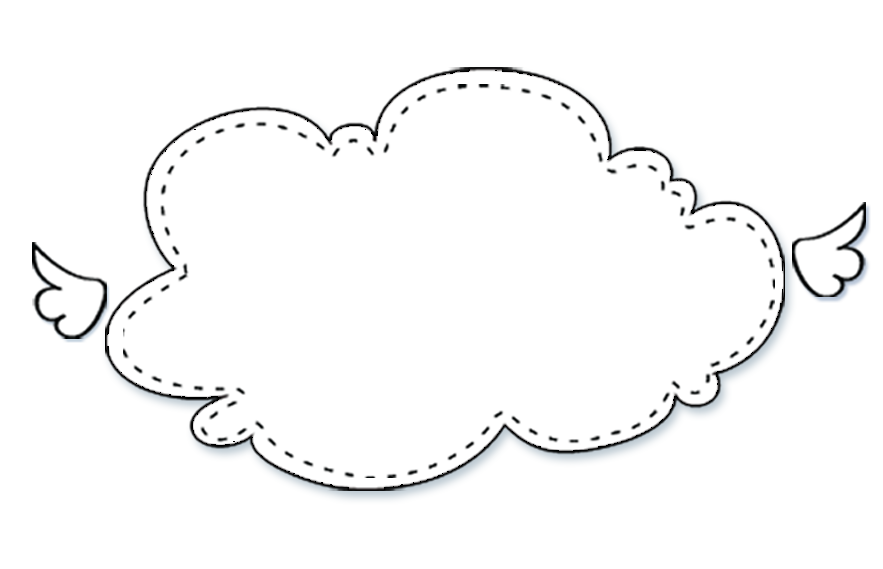 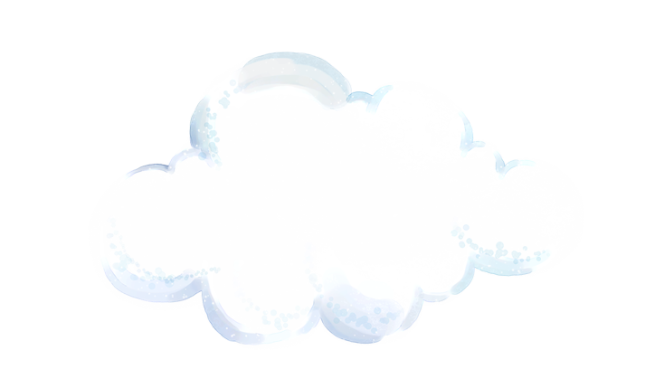 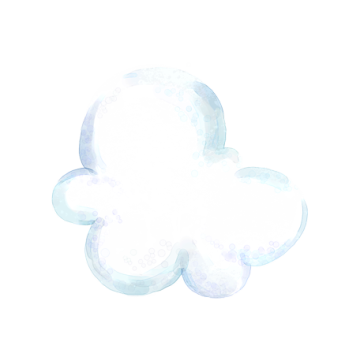 竞选
感言
尊敬的老师、亲爱的同学：
     假如我是大队长，我会首先树立服务意识。热爱和关心每一个队员，真心实意地为他们服务，帮助队员克服困难，共渡难关，勤勤恳恳，任劳任怨。
其次，
在大队部的领导下开展好丰富多彩的少先队活动，让每一个队员都能在少先队组织中愉快的生活，不断的进步。我
要树立“榜样”意识。要时时处处严格要求自己，以身作则，要求队员做到的，自己首先要做好。学习上，刻苦认真;生活上，勤俭节约;工作上，冲锋在前。如果竞选成功，我将用旺盛的精力、清醒的头脑来做好这项工作，我将广泛了解大家的愿望，虚心听取各种意见，主动搜集各种反映，有事与大家商量，与大家一起学习，一起成长!
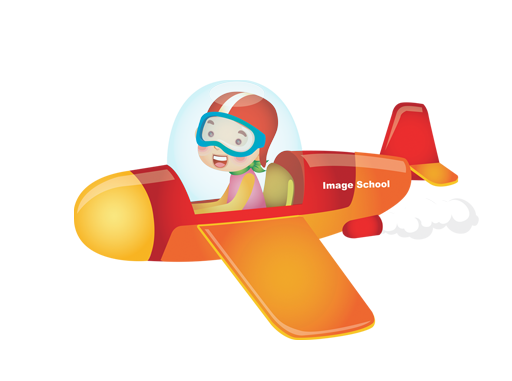 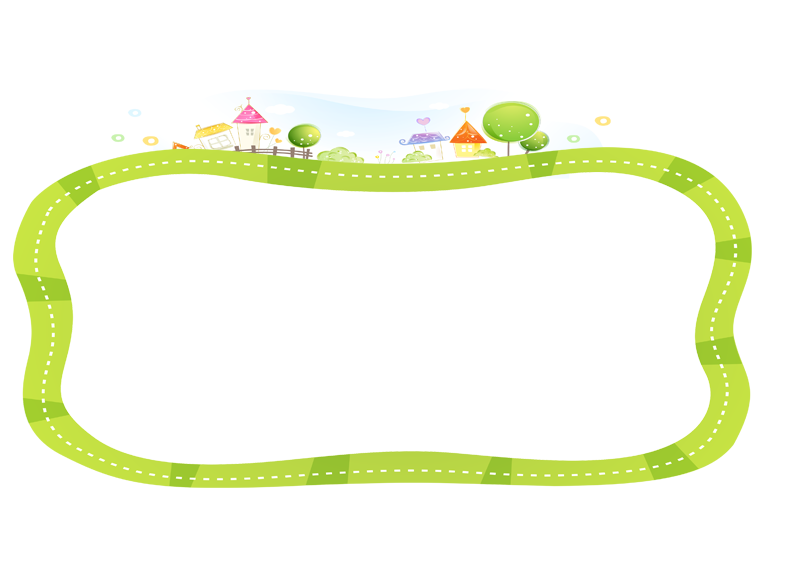 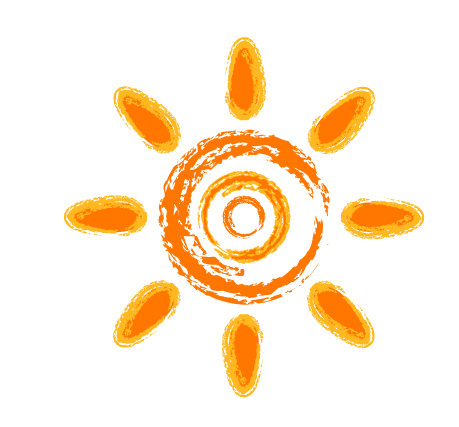 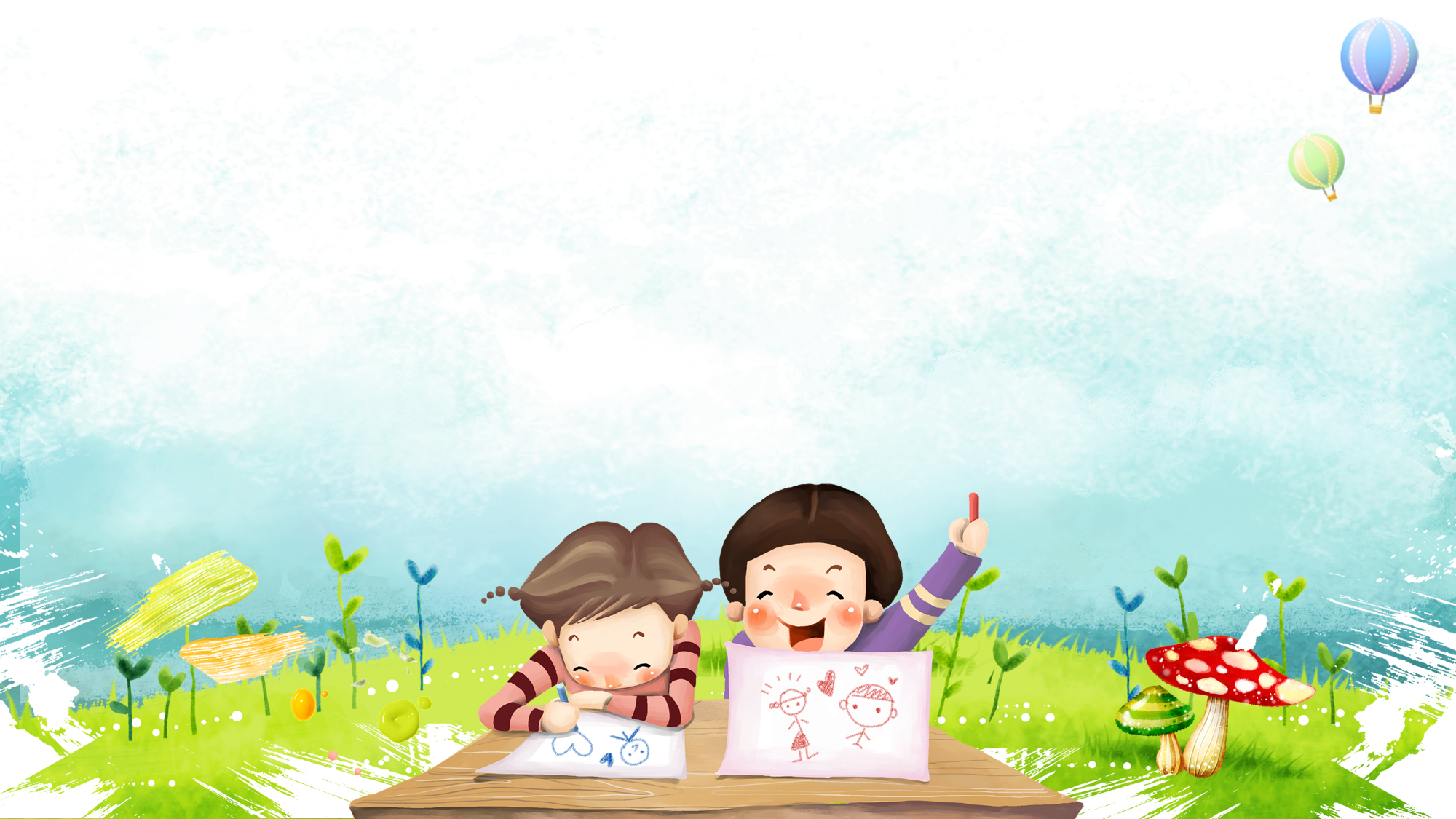 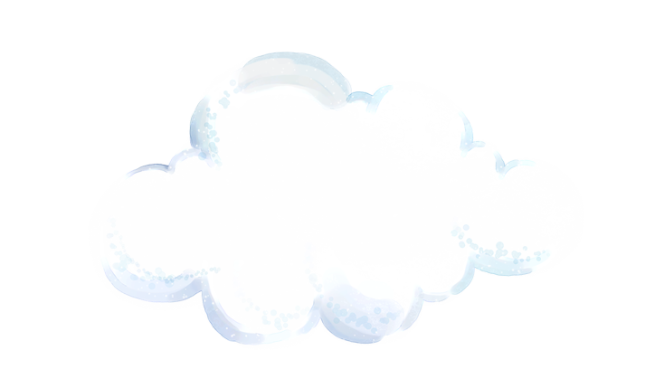 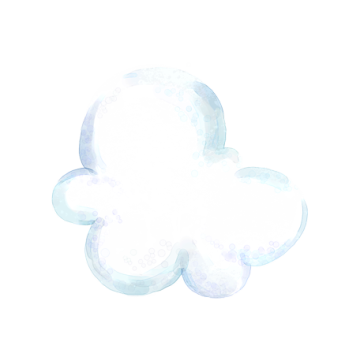 请投我一票!
我会做得更好